Brunswick Renewable Energy Center
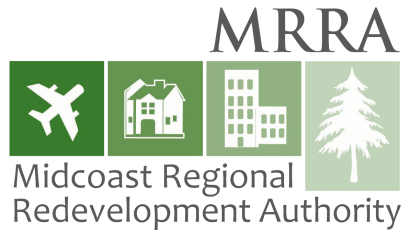 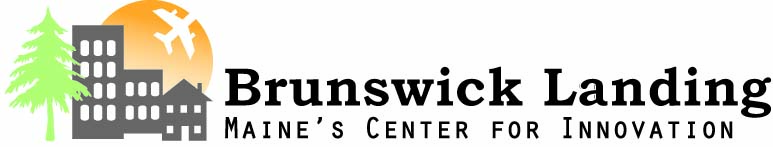 November 3, 2011
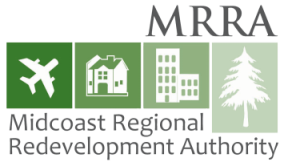 Brunswick Renewable Energy CenterBackground
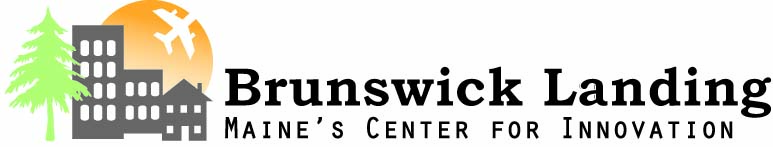 On August 22, 2005 the Federal Base Realignment and Closure (BRAC) Commission voted to close Naval Air Station Brunswick (NASB)

NASB is a 3,200 acre property located in the Midcoast Region of Maine with state-of-the-art facilities
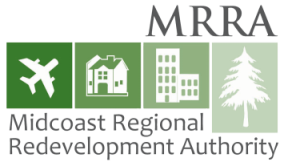 Brunswick Renewable Energy CenterBackground
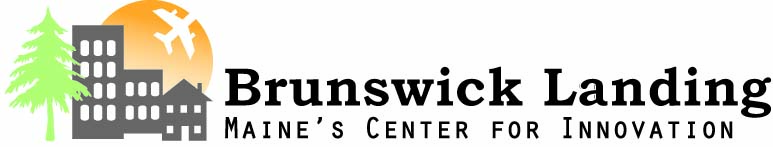 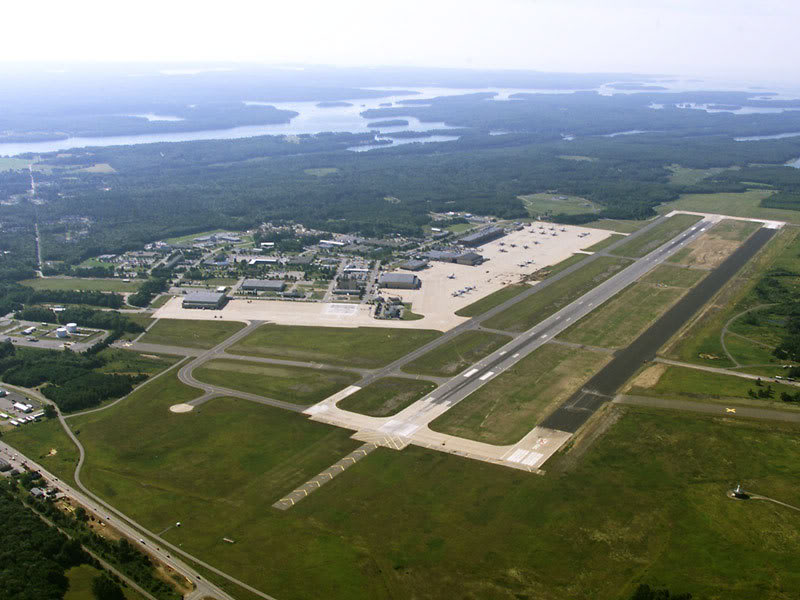 World class aviation complex 
Two 8,000 runways 
Modern hangars and maintenance facilities
Brunswick Landing
(former NAS Brunswick)
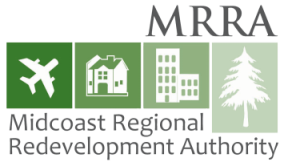 Brunswick Renewable Energy CenterBackground
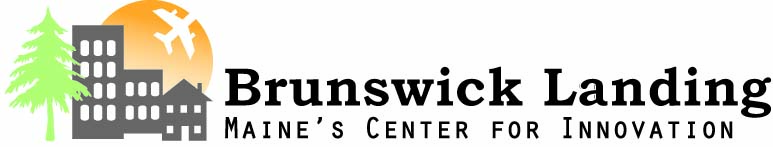 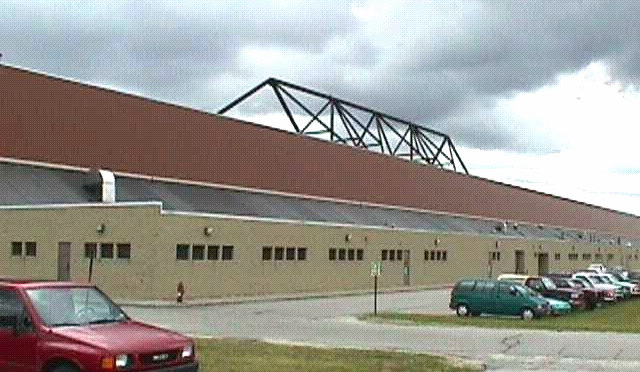 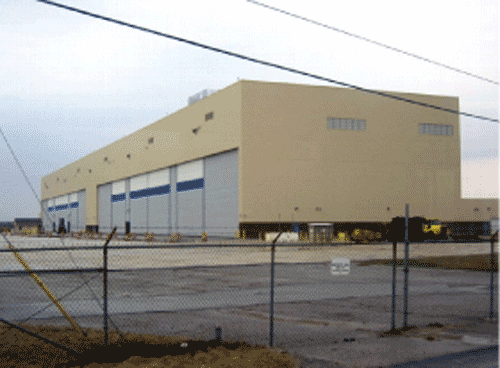 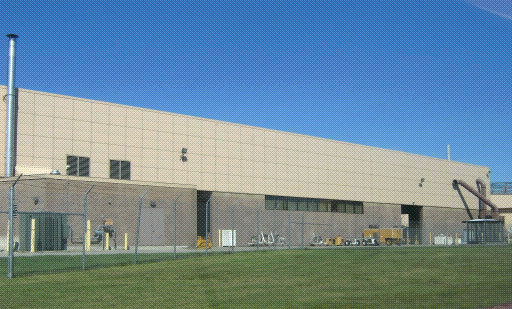 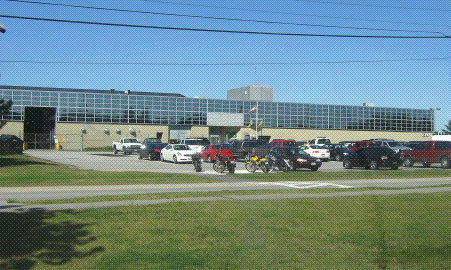 Over 200 buildings totaling nearly 2 million square feet of commercial and industrial space (most less than 15 years old)
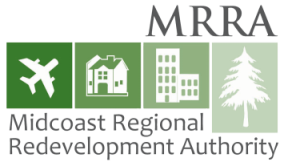 Brunswick Renewable Energy CenterBackground
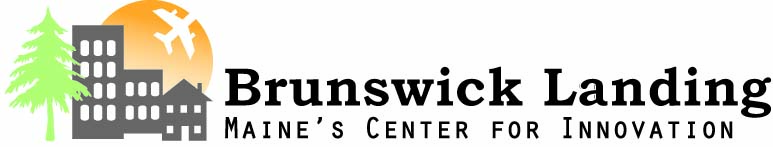 Major IT assets including:
Single mode fiber optic network
Avaya Definity switch
Point of Presence for telephone switching
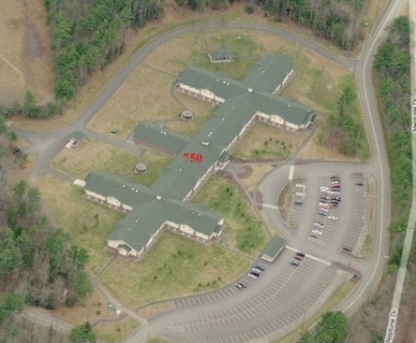 2nd largest hotel in Maine with 115,000 square feet and 250 rooms
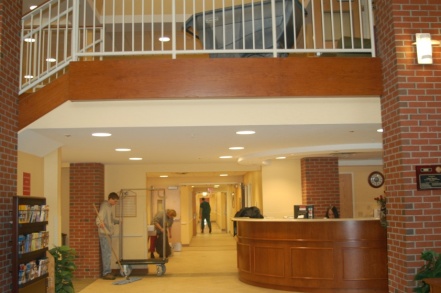 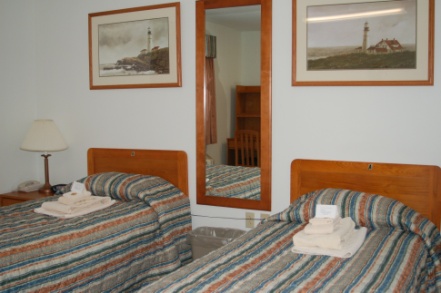 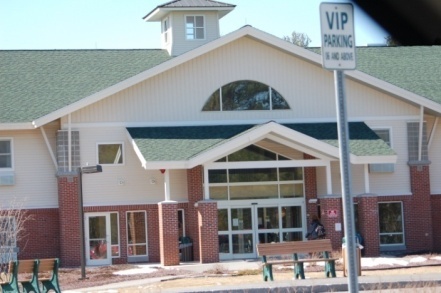 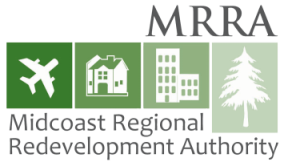 Brunswick Renewable Energy CenterBackground
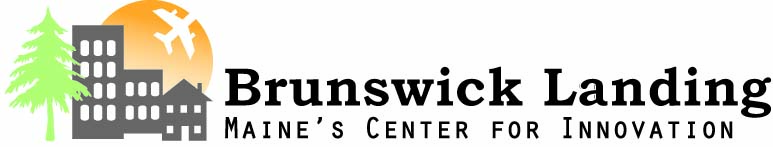 Midcoast Regional Redevelopment Authority (MRRA) is a non-profit, quasi-public organization established by Maine State Legislature to implement the Reuse Master Plan for NAS Brunswick
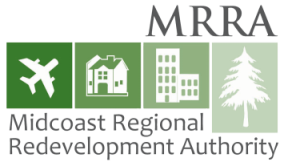 Brunswick Renewable Energy CenterBackground
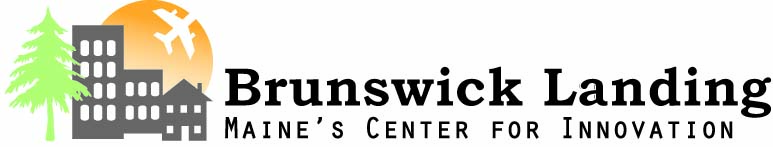 Reuse Master Plan calls for business centers of excellence in advanced technologies for composites, IT, aerospace and renewable energy, and top notch educational facilities
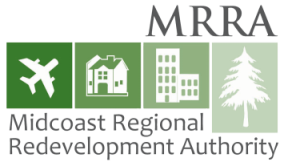 Brunswick Renewable Energy CenterBackground
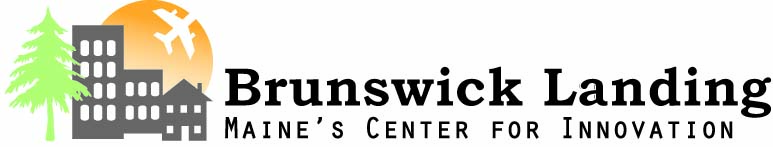 MRRA is committed to redeveloping NAS Brunswick a way that creates:
 vibrant live, work, learn, and play environment
centers of excellence for technology innovation, environmental sustainability, and “green” community development
variety of corporate, business, academic, recreational, and community services
strong sense of place based on smart growth principles
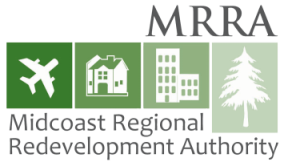 Brunswick Renewable Energy CenterBackground
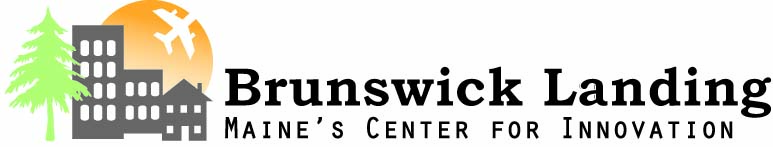 Targeted business sectors for redevelopment:

Aviation  
Composite Materials 
Information Technology
Education 
Alternative Energy
Tourism
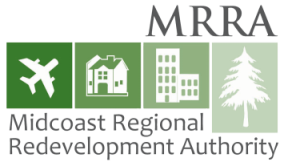 Brunswick Renewable Energy CenterBackground
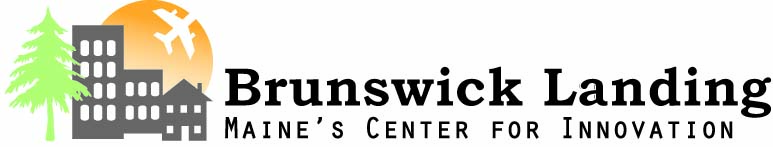 Key components of MRRA’s redevelopment plan and business attraction efforts include:

 Southern Maine Community College (SMCC) Midcoast Campus and associated Maine Advanced Technology Center (MATC) 

Brunswick Renewable Energy Center (REC)
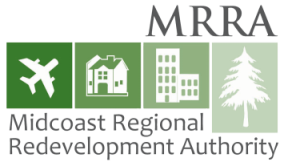 Brunswick Renewable Energy CenterBackground
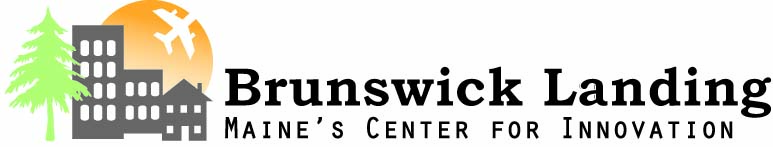 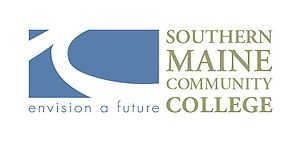 Southern Maine Community College
Maine Advanced Technology Center (MATC)
Dedicated labs, classroom space, and application shops for manufacturing and composites training
Will train workers in skills required to succeed in high-growth, high-demand industries:

Advanced Manufacturing
Composites Training

MATC will drive the advancement of the manufacturing industry, and make Maine and Brunswick Landing an attractive place for companies looking to expand or relocate
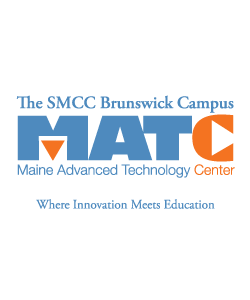 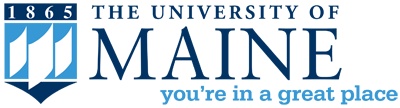 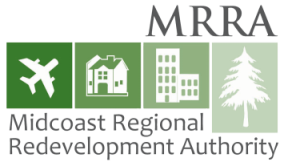 Brunswick Renewable Energy CenterConcept & Vision
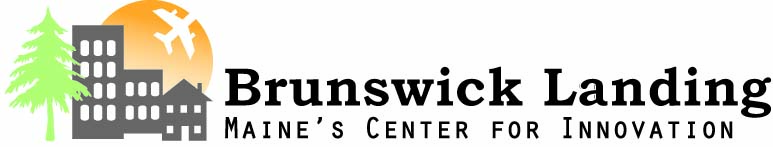 As part of the overall redevelopment strategy in the Reuse Master Plan, MRRA is:

Pursuing development of a renewable energy center (REC) at Brunswick Landing (NASB) 

Focusing on green industries - industries that have potential to put Brunswick Landing at  epicenter of emerging alternative energy market
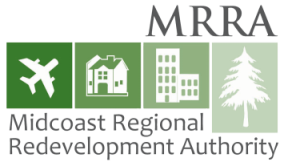 Brunswick Renewable Energy CenterConcept & Vision
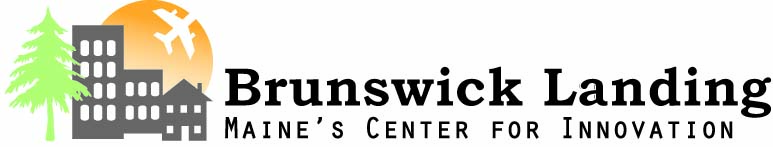 Maine is already building strong base of renewable energy businesses

The creation of a Renewable Energy Center at Brunswick Landing provides an opportunity to:

Establish and grow a new technology cluster in Maine around renewable energy

Develop and deploy lower cost , “green” energy sources for the property (competitive advantage) on our own “smart” microgrid
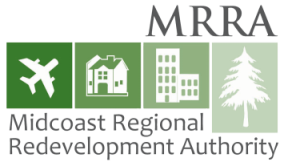 Brunswick Renewable Energy CenterConcept & Vision
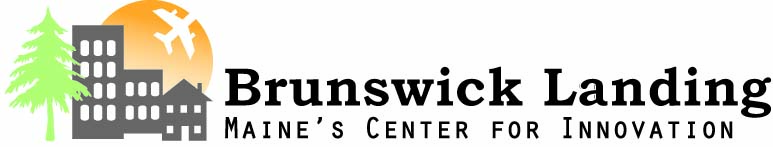 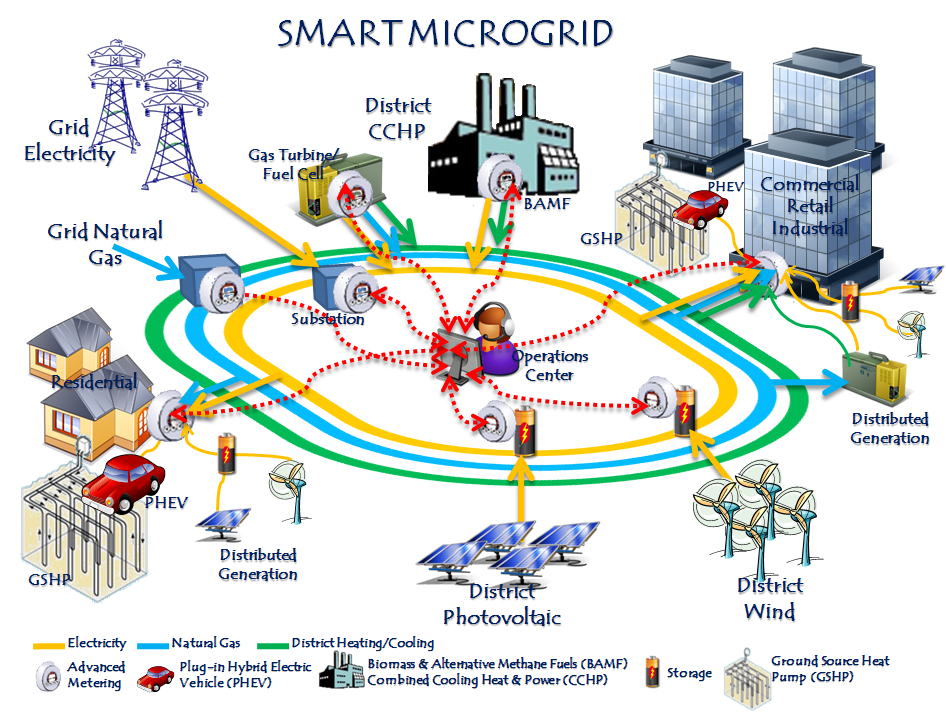 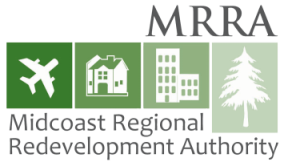 Brunswick Renewable Energy CenterConcept & Vision
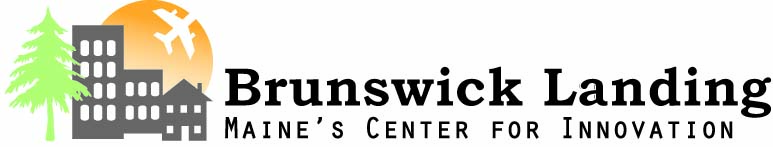 The Renewable Energy Center at Brunswick Landing is envisioned to be:

Center of Excellence for alternative energy research, development and demonstration 

World-renowned living laboratory for integrated R&D, manufacturing, and operation of  “next generation” green energy technologies
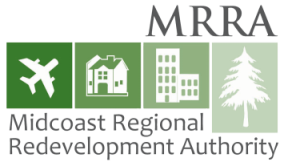 Brunswick Renewable Energy CenterFeasibility Assessment
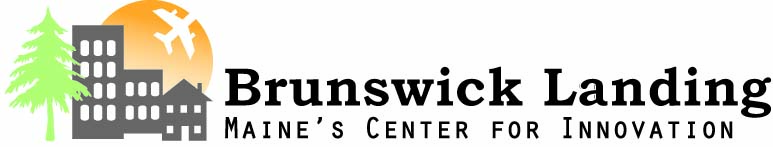 Feasibility Study for development of the BREC has been funded by grants from the Economic Development Administration and the Maine Technology Institute and funding from EPA (Task 2)

Study consists of five phases: 
Infrastructure and Site Analysis
Renewable Generation Opportunities
Identification of Technology Partners
Operational Management Needs and Next Steps
Implementation
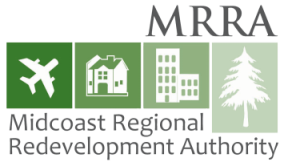 Brunswick Renewable Energy CenterStrategic Study Partners
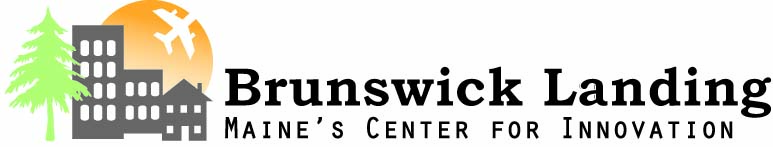 Task 1

Task 2		

Task 3 

Task 4 – E2Tech and Others
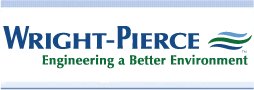 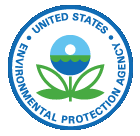 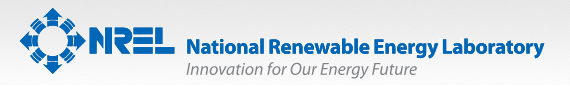 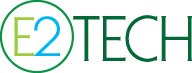 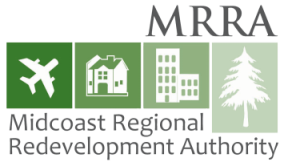 Brunswick Renewable Energy CenterFeasibility Assessment
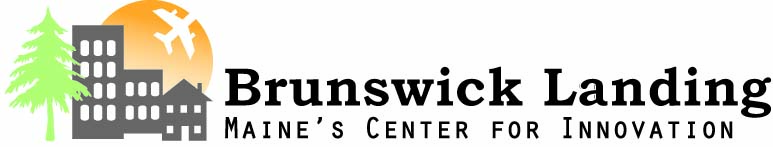 Status

Wright-Pierce has completed Task 1

NREL has completed Task 2 

MRRA is now working with E2Tech on Task 3 and some Task 4 activities
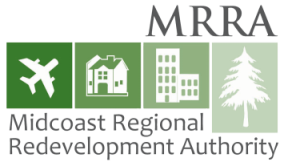 Brunswick Renewable Energy CenterNext Steps
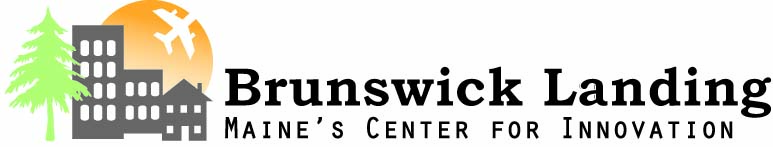 Results to date are extremely positive

Existing utility infrastructure will support development of Renewable Energy Center at Brunswick Landing

NREL has identified renewable energy generation technologies that can be cost effectively deployed in the near-term
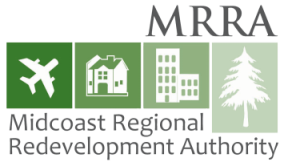 Brunswick Renewable Energy CenterOther Related Activities
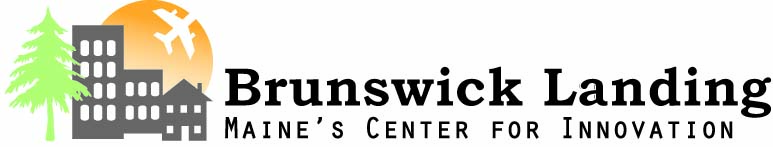 Fraunhofer Center for Sustainability
“Build America” program
Exploring potential demonstration project for residential “deep energy retrofits”
Cleantech Innovation New England
Development of clean tech corridor in Maine
i6 Green award to accelerate cleantech startups
Along with MTI, E2Tech, and UMaine; MRRA is part of collaborative put together by New England Clean Energy Foundation
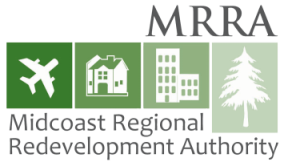 Brunswick Renewable Energy CenterSummary
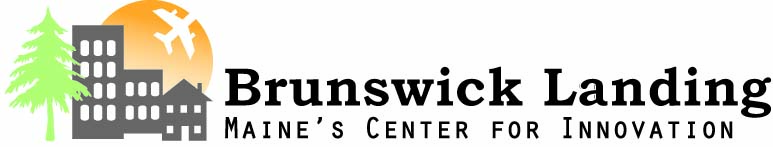 The Brunswick Renewable Energy Center can:
Attract energy technology businesses in conjunction with on-site, alternatively-fueled energy production and “smart microgrid” distribution facilities 
Provide dynamic power production and distribution infrastructure to allow “plug and play” of new technologies on a “smart” microgrid
Make Brunswick a national center for renewable energy technology 
Create new and sustainable “green” job opportunities
Provide low-cost, green energy for business development